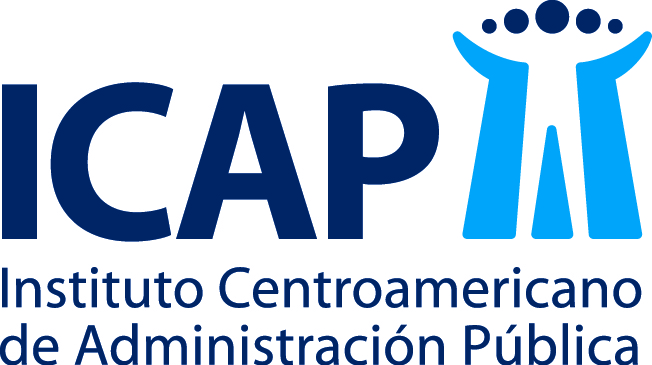 www.icap.ac.cr
Teléfonos: (+506) 2234-1011 o (+506) 2225-4616
Curridabat, San José, Costa Rica
Maestría en Gerencia de la Calidad
Gerencia Financiera

Unidad 6.  Solidez de la Estructura Financiera


Prof.: Lic. Leonel Ábrego Campos, MAE
Contador Público Autorizado, CPA
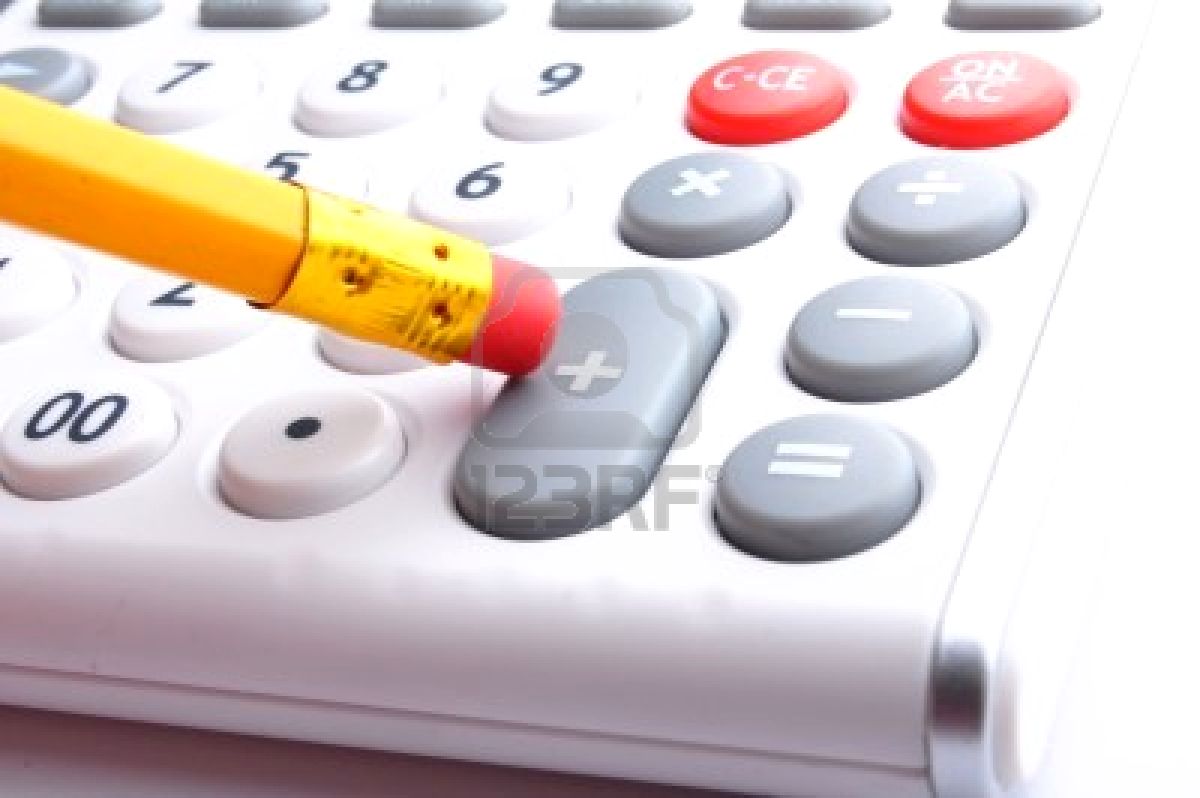 Ciclo Total del Activo Circulante
DESDE QUE SE ADQUIERE LA MATERIA PRIMA HASTA QUE SE TRASLADA A PRODUCCION
CICLO DE ABASTECIMIENTO
PROCESO PRODUCTIVO QUE TRANSFORMA LA MATERIA PRIMA EN PRODUCTO TERMINADO Y QUE INGRESA A LA BODEGA
CICLO DE PRODUCCION
DESDE QUE INGRESA EL PRODUCTO TERMINADO A BODEGA HASTA QUE SE VENDE Y FACTURA A CREDITO O CONTADO
CICLO DE VENTA O COMERCIAL
TIEMPO QUE MEDIA ENTRE LA VENTA Y EL COBRO CORRESPONDIENTE
CICLO DE FINANCIACIÓN O DE COBRO
CICLO DE ABASTECIMIENTO
+
CICLO DE PRODUCCIÓN
CICLO DEL CIRCULANTE
+
CICLO DE VENTA
+
CICLO DE FINANCIACIÓN
ESTE CICLO MUESTRA COMO LOS ACTIVOS CIRCULANTES SE TRANSFORMAN DE MENOR LIQUIDEZ (MAT. PRIMA Y PRODUCCION EN PROCESO A MAYOR LIQUIDEZ EFECTIVO O CUENTAS POR COBRAR
EXIGIBILIDAD DEL PASIVO
SOLIDEZ DE LA ESTRUCTURA FINANCIERA
CAPITAL PROPIO
ACTIVO FIJO Y OTROS ACTIVOS
DEUDA A LARGO PLAZO
ACTIVO CIRC. MENOS LIQUIDO
PASIVOS ESPONTÁNEOS
NECESIDADES PERMANENTES DE ACTIVO CIRCULANTE
PASIVOS EXPRESOS
NECESIDADES TRANSITORIAS DE ACTIVO CIRCULANTE
DIAGRAMA DE ESTRUCTURA FINANCIERA
-
-
CAPITAL
PROPIO
ACTIVO
FIJO
PASIVO A LARGO PLAZO
EXIGIBILIDAD
LIQUIDEZ
ACTIVO
CIRCULANTE
PASIVO CIRCULANTE
+
+
DIAGRAMA DETALLADO DE
 ESTRUCTURA FINANCIERA
-
-
Terrenos
CAPITAL
PROPIO
Edificio
PASIVO A LARGO PLAZO
Maq. equipo
LIQUIDEZ
EXIGIBILIDAD
Inventario
Cuentas x Pagar
Cuentas x Cobrar
Gastos acumulados
Préstamos por pagar
+
+
Bancos e inv. Trans.
ESTRUCTURA FINANCIERA EQUILIBRADA Y SÓLIDA
ACTIVO
FIJO
CAPITAL
PROPIO
PASIVO A LARGO PLAZO
LIQUIDEZ
EXIGIBILIDAD
ACTIVO
CIRCULANTE
PASIVO CIRCULANTE
CUMPLE EN FORMA APROPIADA 
AMBAS CARACTERÍSTICAS
ESTRUCTURA FINANCIERA DE BAJA SOLIDEZ
ACTIVO 
FIJO
CAPITAL
PROPIO
PASIVO A LARGO PLAZO
LIQUIDEZ
EXIGIBILIDAD
Inventario
Cuentas x pagar
Cuentas x cobrar
Gastos acumulados
Préstamos x pagar
Bancos e inversiones trans.
NO CUMPLE EN FORMA 
SATISFACTORIA AMBAS CARACTERÍSTICAS.
ESTRUCTURA FINANCIERA
DESEQUILIBRADA Y RIESGOZA
ACTIVO
FIJO
CAPITAL
PROPIO
PASIVO A LARGO PLAZO
PASIVO CIRCULANTE
LIQUIDEZ
EXIGIBILIDAD
ACTIVO
CIRCULANTE
NO CUMPLE SEGUNDA CARACTERÍSTICA
Y FINANCIA AF CON PASIVO CP
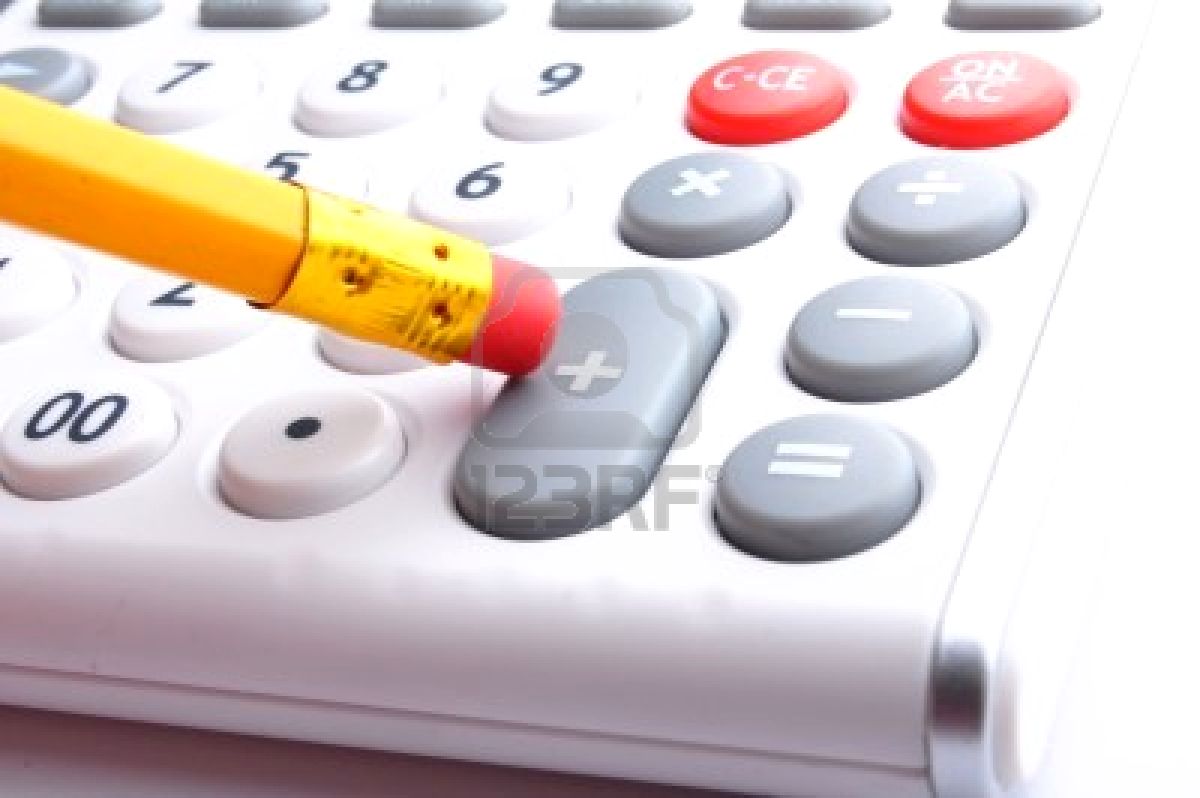 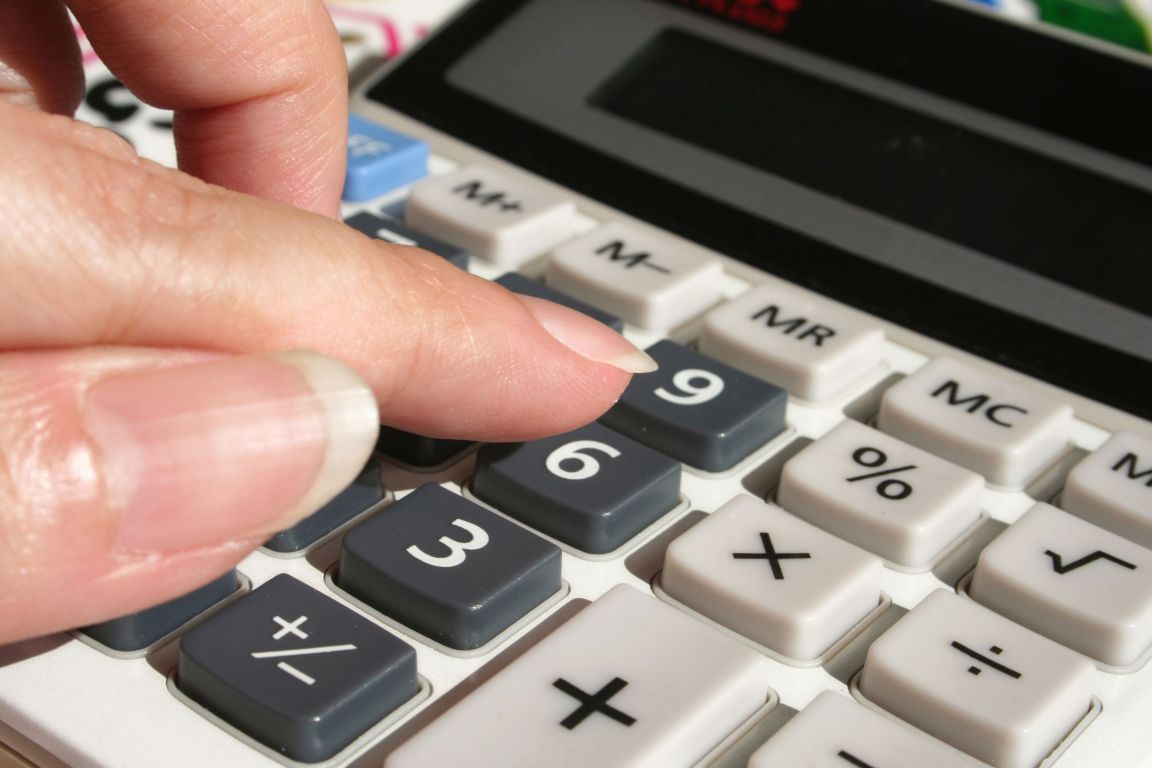 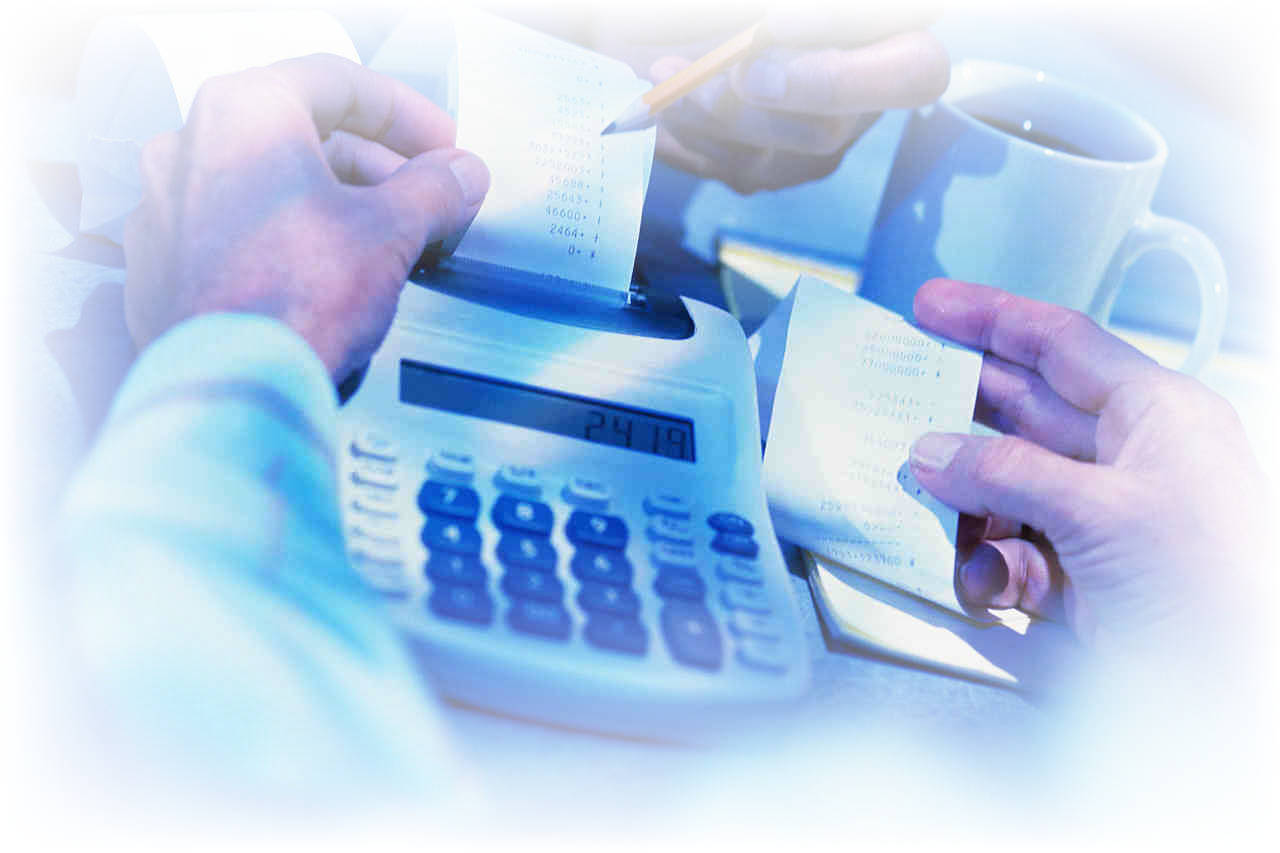 GRACIAS
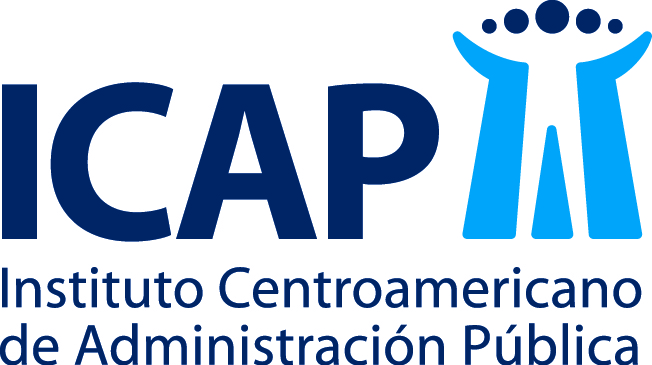 www.icap.ac.cr
Teléfonos: (+506) 2234-1011 o (+506) 2225-4616
Curridabat, San José, Costa Rica